Introducing…
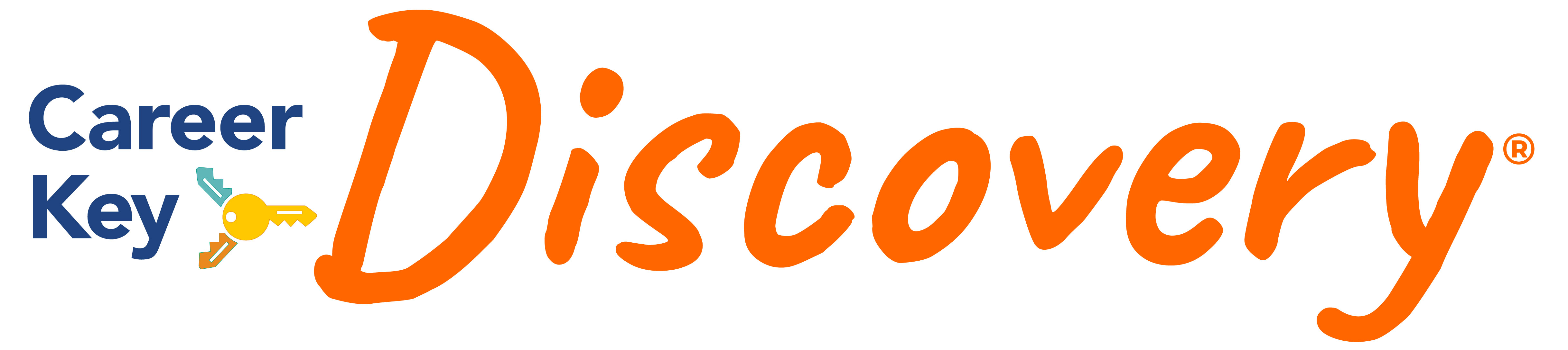 An Assessment that Unlocks Your Best Career and Major Fit
1
Learning Objectives
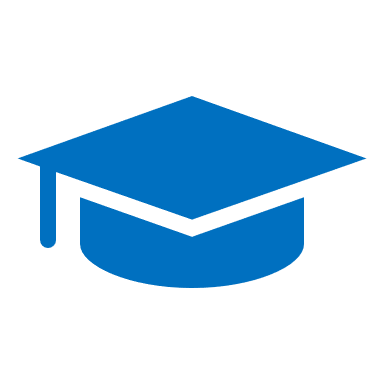 Let’s watch the video
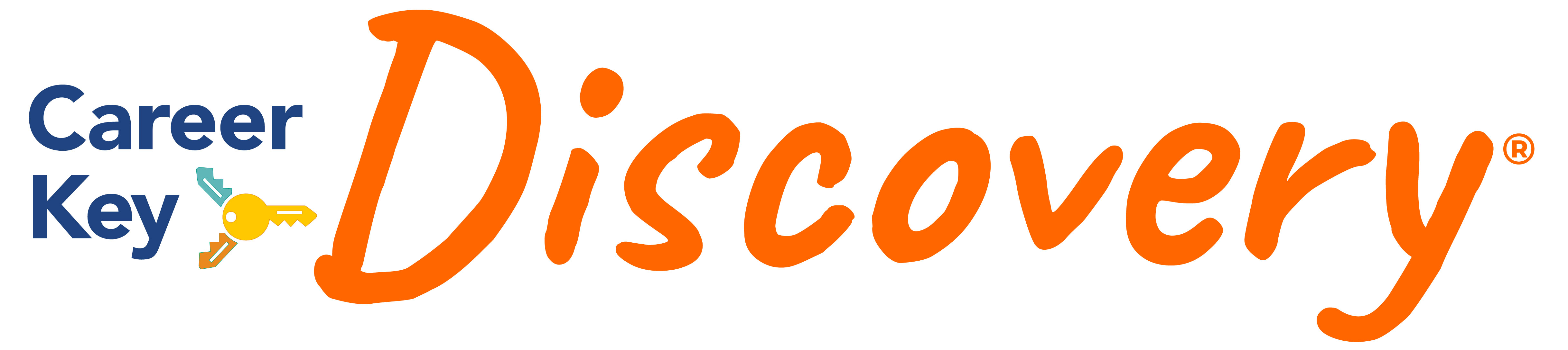 http://bit.ly/CKDOverview
[Speaker Notes: http://bit.ly/CKDOverview (Duration: 2:43)]
Next, start
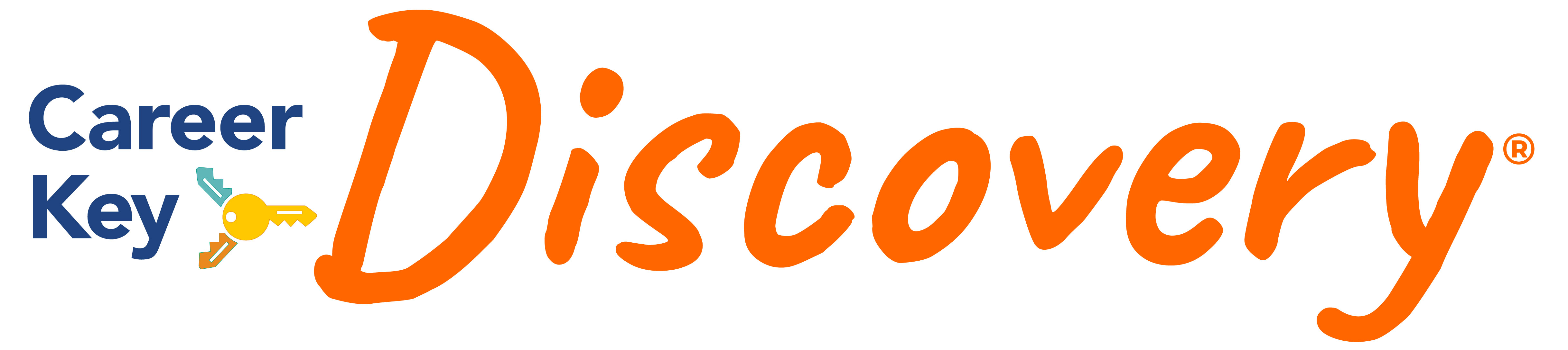 Post Assessment Activity
1.  Write down 3 careers you would like to learn more about.
	For each one ask,
What kind of education or training would I need?
How much does it pay?
What does the future look like for this career? (job outlook)

2.  Write down 3 majors you would like to learn more about.
5
Congratulations!You’ve made progress on your career decision journey!Don’t forget…
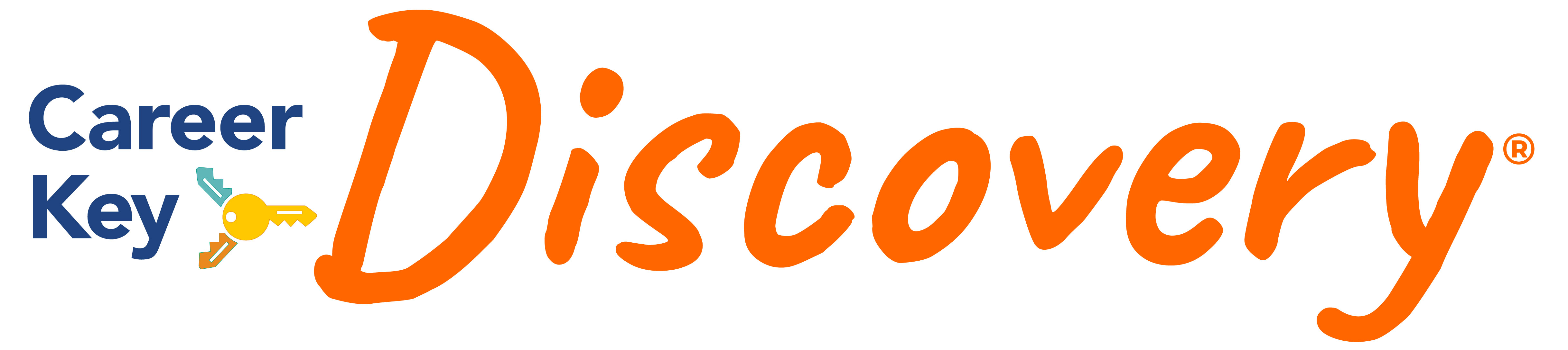 Bookmark your Career Key Discovery account
Come back and keep exploring!